Maths Counts Insights into Lesson Study
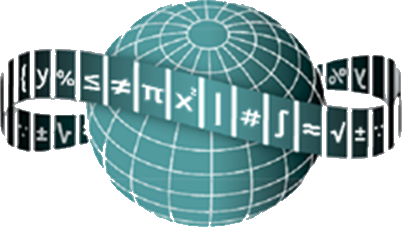 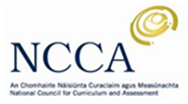 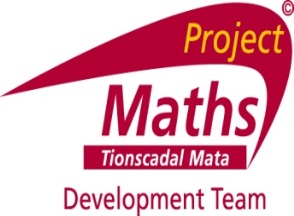 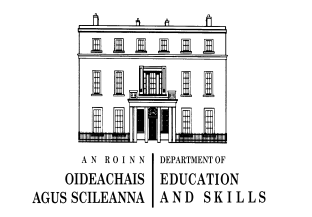 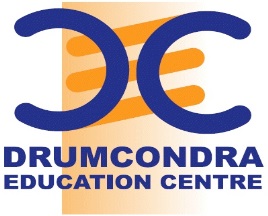 1
Presentation Secondary School, Listowel.
Helen Mc Carthy & Eimear White
  Transformations of Functions in Second Year
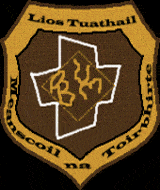 2
2
Insights into Lesson Study
Introduction: Focus of Lesson
Student Learning : What we learned about students’ understanding based on data collected
Teaching Strategies: What we noticed about our own teaching
Strengths & Weaknesses of adopting the Lesson Study process
3
3
Introduction
Topic investigated Transformation of Functions
How we planned the lesson 
Prior discussion
Checked syllabus
Prior knowledge (plotting points, quadrants, input, output)
Discussed resources and learning outcomes
Resources used:
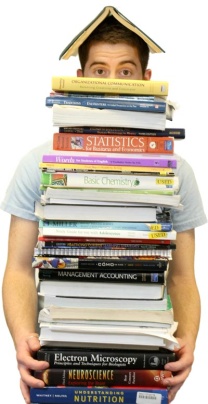 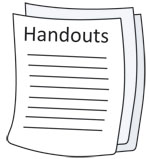 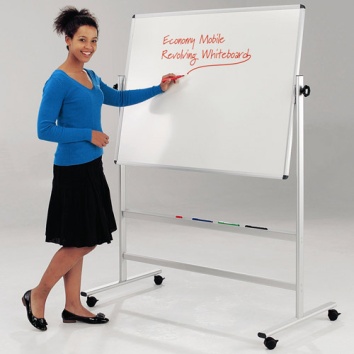 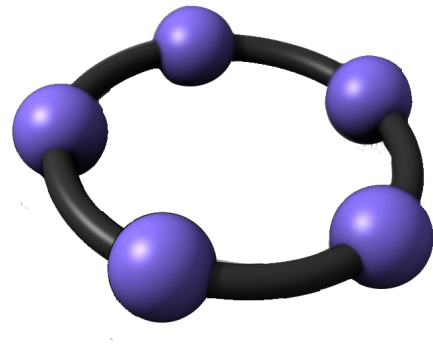 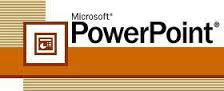 4
4
Why Transformation of Functions?
New approach to this part of the maths syllabus for both teachers and students 
To investigate the difficulties that could arise 
To reflect and discuss other approaches to teaching this material in the future
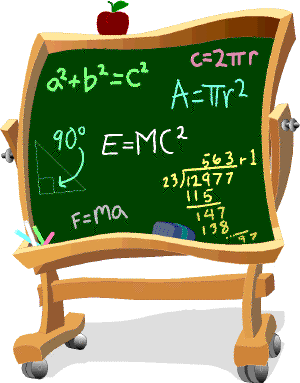 5
5
Learning Outcomes
Students should understand the following:
f(x) = mx + c
What happens to a linear graph when
the coefficient of x is changed 
the constant c is changed
f(x)= ax2 + c
What happens to a quadratic graph when
the value of the coefficient of x2 is changed
The value of the constant c is changed
6
6
Learning Outcomes
To recognise linear and quadratic functions
To sketch these functions 
To match graphs with their function.
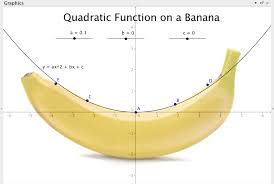 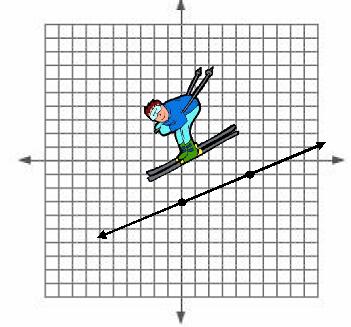 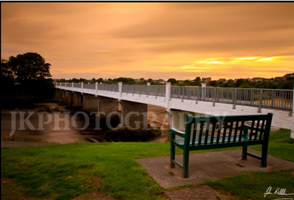 Island Bridge, Listowel
7
Introduction to functions in classroom
Linear Functions
Input-output table, y = x (Parent Function)
Plot these coordinates and join them together.
Further functions y = x + 1, y = x + 2, y=x − 1….
Students explain what is happening in each function in relation to the parent function.
8
8
y = x:      y =x + 1:      y = x + 2:     y = x −1
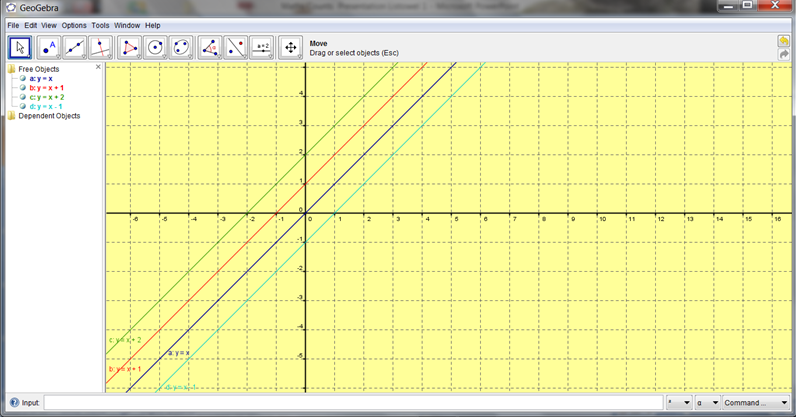 9
Homework
10
10
Student Answering
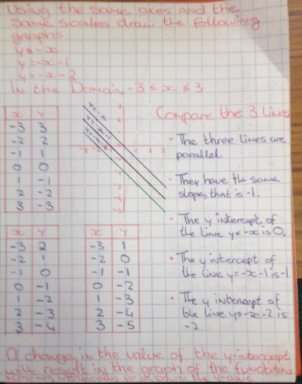 11
Further Linear Functions
Input-output table, y = x (Parent Function)
plot these coordinates and join them together.
Further functions y = 2x, y =3x, y = −x, y = −2x…
Students explain what is happening in each function in relation to the parent function.
12
12
Student GeoGebra: Showing some solutions
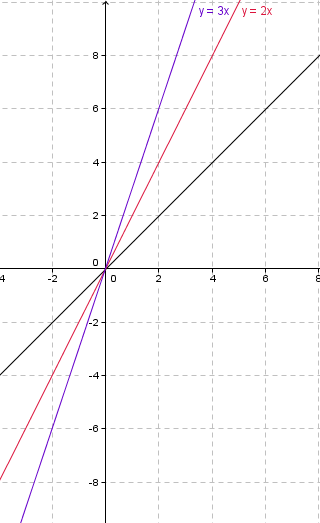 13
Continuation of functions in classroom
Quadratic Functions
Input-output table, y = x2 (Parent Function)
Plot these coordinates and join them together.
Further functions   y = x2 + 2, y = x2 + 4,                                  y = x2 −3…  
Students explain what is happening in each function in relation to the parent function.
14
14
Class Task
15
Student Answering
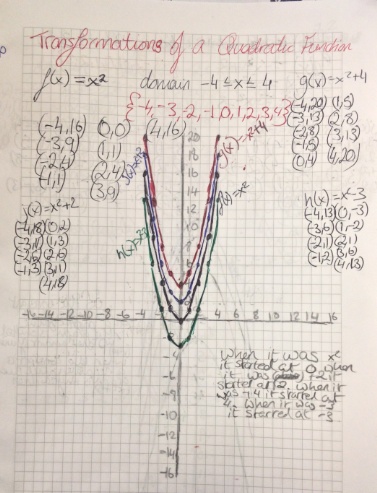 16
Homework
17
Student Answering
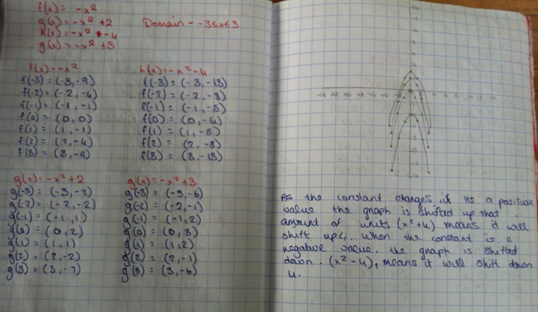 18
Continuation of functions in classroom
Further functions in classroom y = 2x2,    y= 3x2, …  
Students explain what is happening in each function in relation to the parent quadratic function x2. 
For homework, the students were asked to draw f(x)= − x2,  g(x)= − 2x2,  h(x)= −0.5 x2
An example of good student homework is shown on the next slide.
19
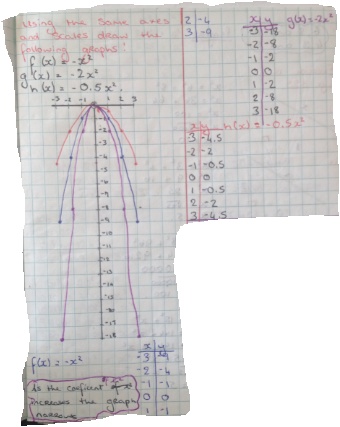 20
Extending the Learning
During the next class, students were further challenged in groups to draw the functions  y = 2x2 + 1,   y = 2x2 + 3, and y = 2x2 − 1 
They were then asked to give feedback to the whole class in relation to the double effect of both shifting and scaling.
21
Demonstration of Shifting and Scaling by students using GeoGebra
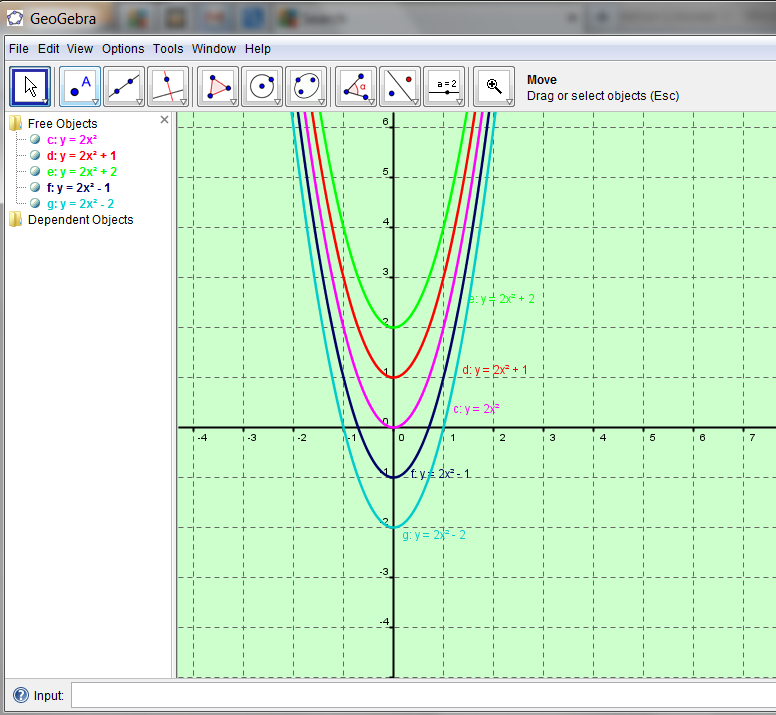 22
Assessment
As the students were drawing and sketching 
various graphs in the classroom and for homework 
we were continually assessing their understanding.
Further assessment took place when we gave them
the matching and graph-completion exercises.
23
Question 1.  Match the following functions with the graphs below
2x +3  (ii) − x2    (iii) −3x+1   (iv) 3x2   (v)  x     (vi) x2 + 2   
(vi) 2x2 + 2    (vii) − x2 + 1
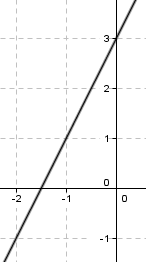 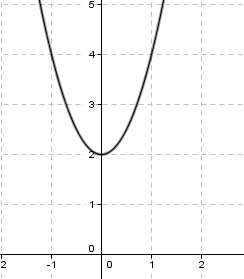 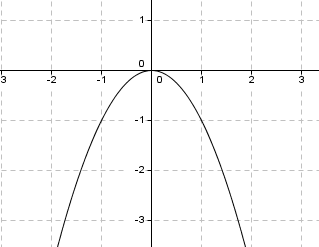 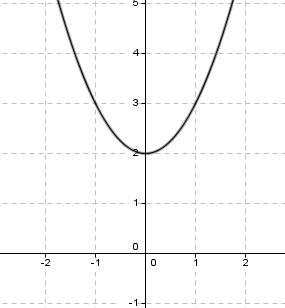 D
B
C
A
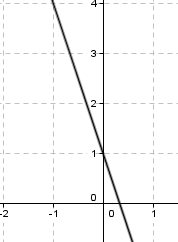 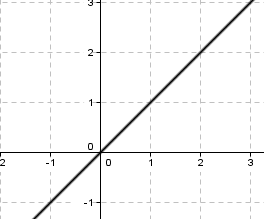 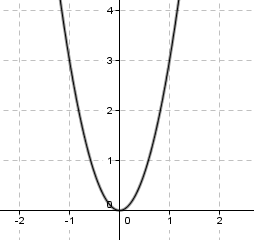 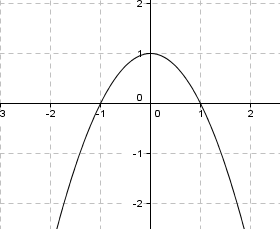 F
E
H
G
24
24
Question 2  The graph of  f(x) = x2 is shown. On the graph paper provided sketch the graph of the following functions.
x2 − 4   (ii) − x2
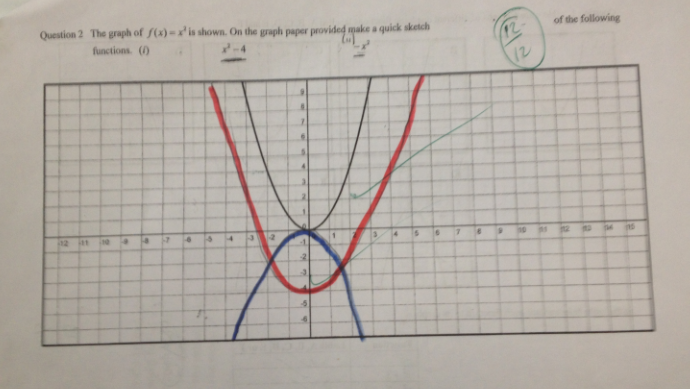 25
25
Reflections on the Lesson
Student Learning: What we learned about students’ understanding based on data collected.
Teaching Strategies: What we noticed about our own teaching.
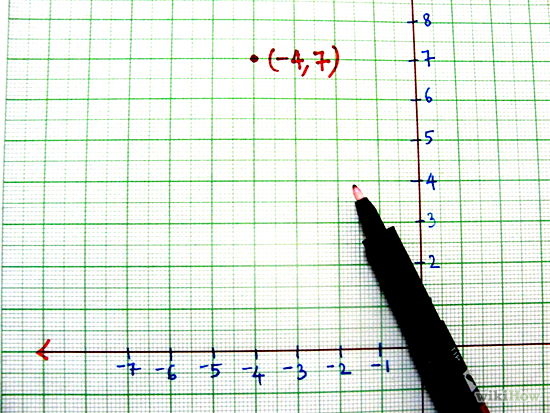 26
26
Student Understanding
Students needed to fully work through questions to comprehend transformations of functions.
Rather than just making a sketch of the function, students always compiled an input-output table.
They took ownership of their learning, they were fully engaged and involved by the practical element to this topic.
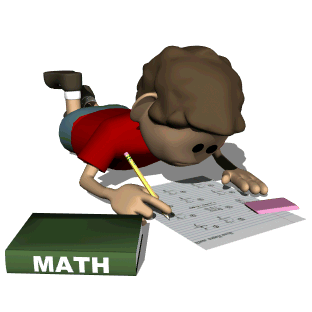 27
Student Understanding
Students needed to fully work through questions to comprehend transformations of functions.
Rather than just making a sketch of the function, students always compiled an input-output table.
They took ownership of their learning, they were fully engaged and involved by the practical element to this topic.
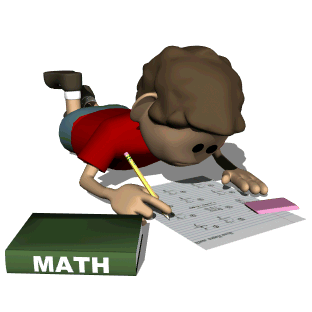 28
28
Student Learning
Misconceptions: Thought students would gain an understanding by the use of GeoGebra, but it was only when they completed the graphs themselves they gained a robust understanding.
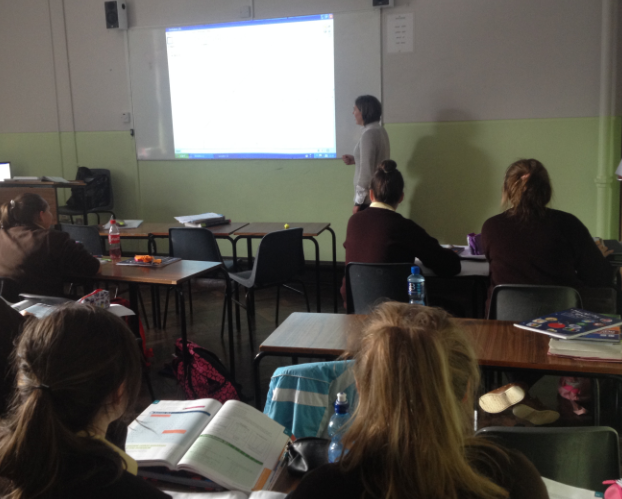 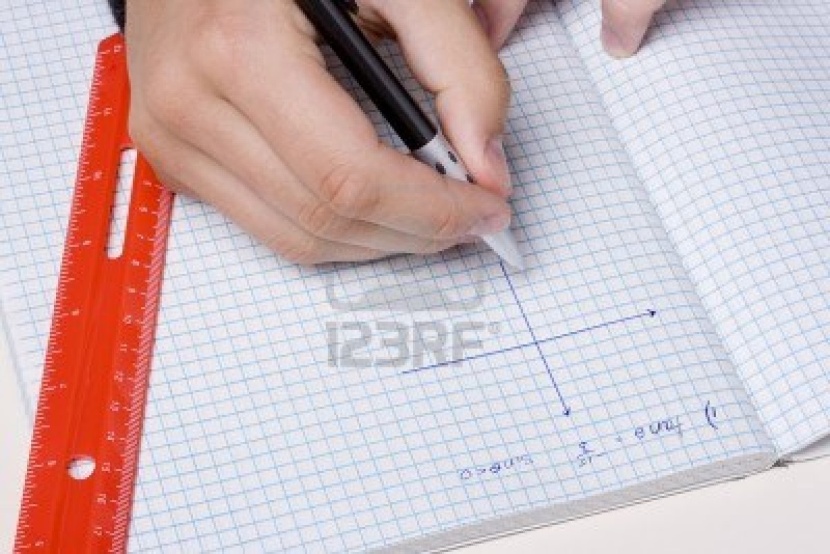 29
29
Common Misconceptions: 1
No sense of curve
Wrong axes scaling
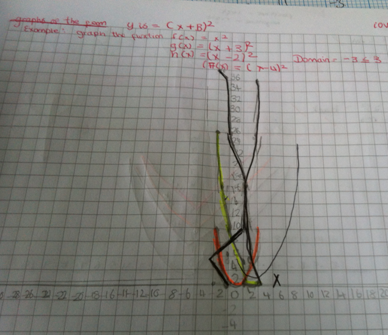 30
30
Common Misconceptions: 2
Straight lines used to join points.
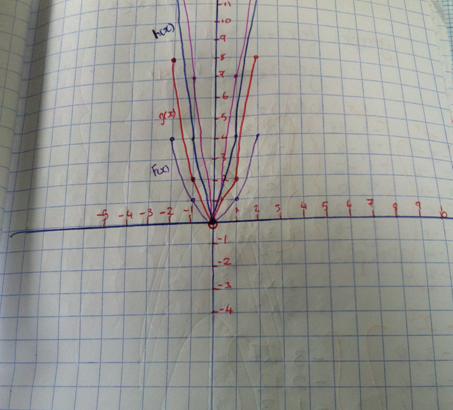 31
31
Common Misconceptions: 3
No axes labelling
No points
No curve
32
32
Addressing Misconceptions
Recommendations
The adjustments you have made or would make in the future: 
emphasise the curve when sketching the quadratic graph.
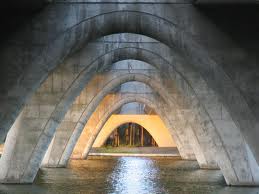 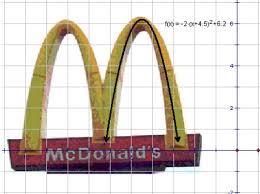 33
33
Real life curves in Listowel
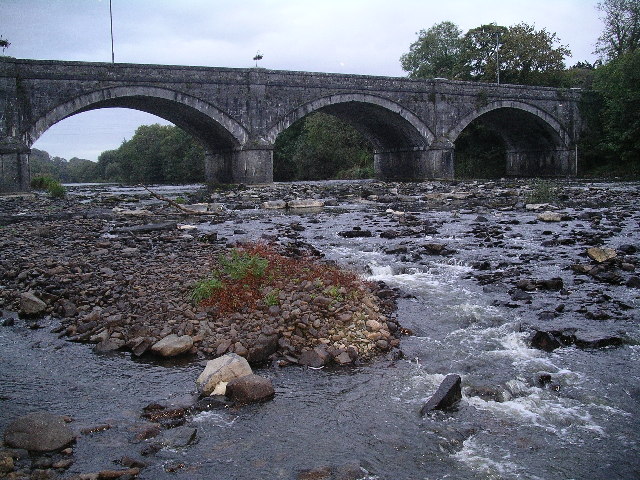 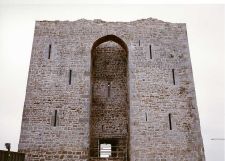 Listowel Bridge
Listowel Castle
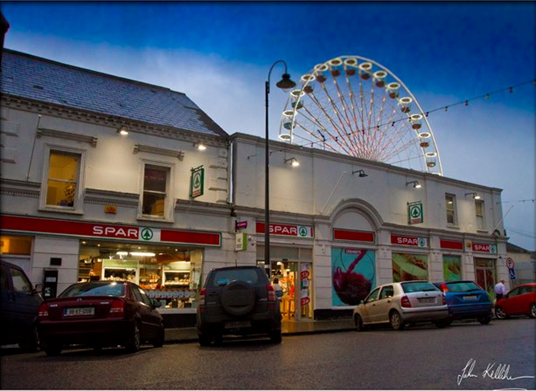 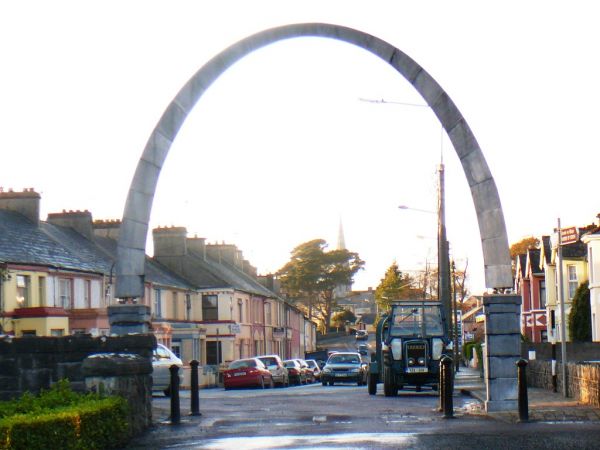 Millennium Arch, Listowel
Listowel Race Week Skyline
34
34
Summary
The understandings we gained regarding students’ learning was that they had to be actively involved.
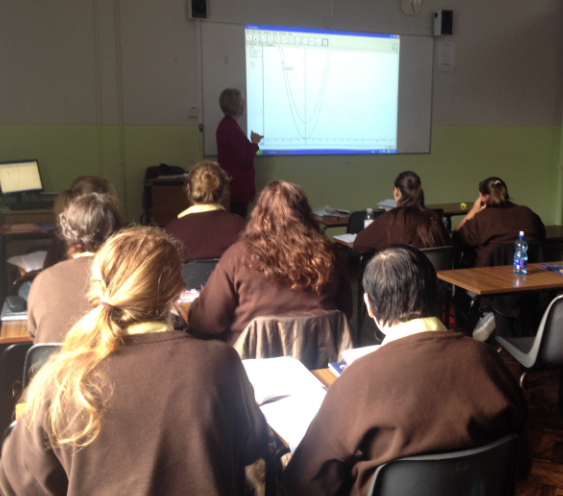 35
Summary
The understandings we gained regarding students’ learning was that they had to be actively involved.
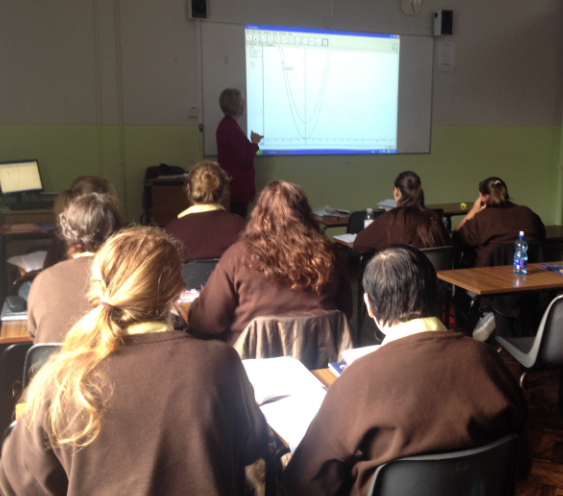 36
36
Teaching Strategies
We both noticed about our teaching: 
Preparation work for each class 
New concepts for students initially challenging 
Slow and tedious
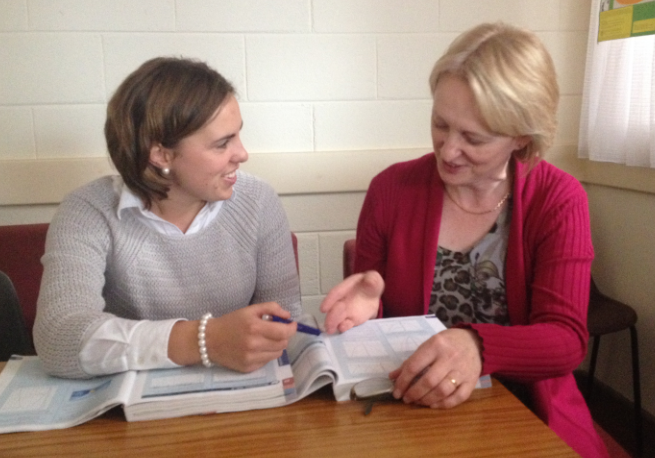 37
37
Teaching Strategies
Was it difficult to ask questions to provoke students’ deep thinking?
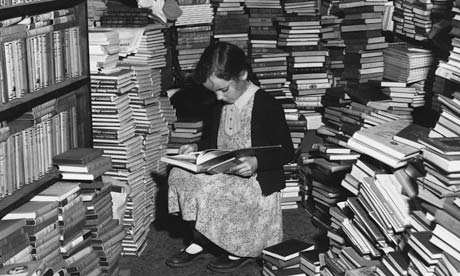 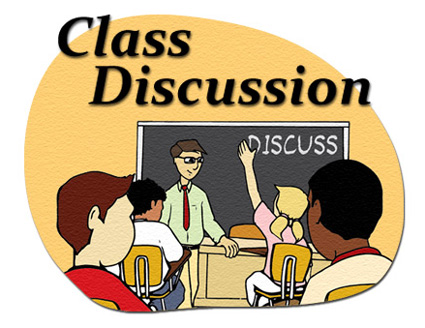 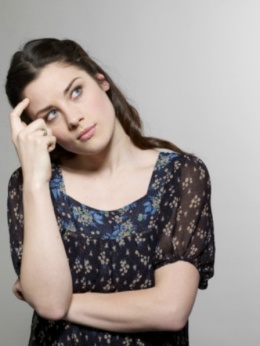 38
38
Teaching Strategies
How did I engage and sustain students’ interest and attention during the lesson?
Active learning

Investigation 

Discovery 

Self directed learning

Ownership
39
39
Teaching Strategies
How did I assess what students knew and understood during the lesson?
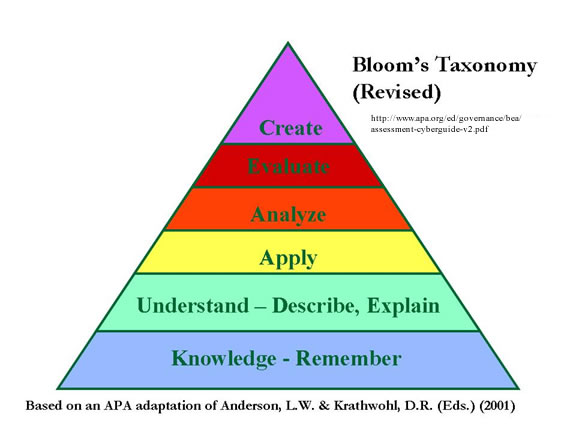 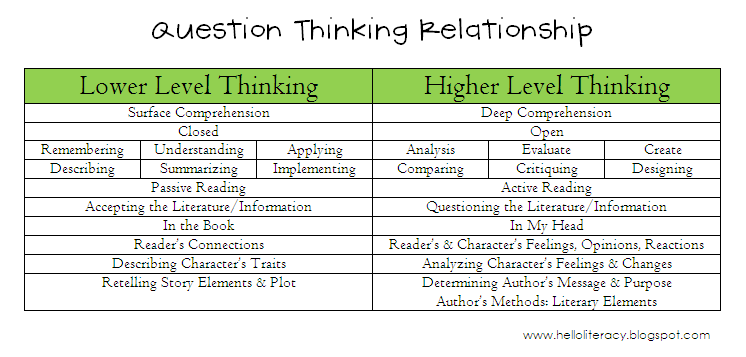 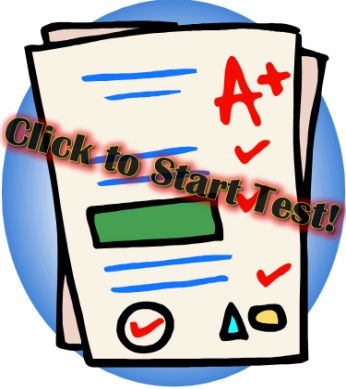 40
40
Teaching Strategies
closure to the lesson
future teaching strategies
changes
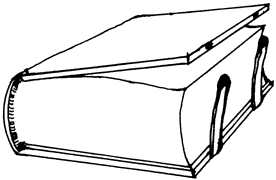 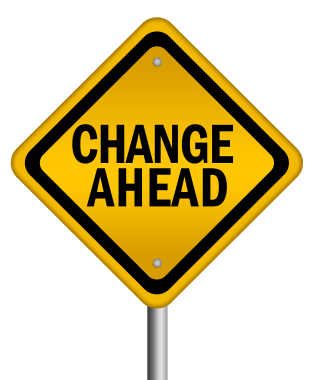 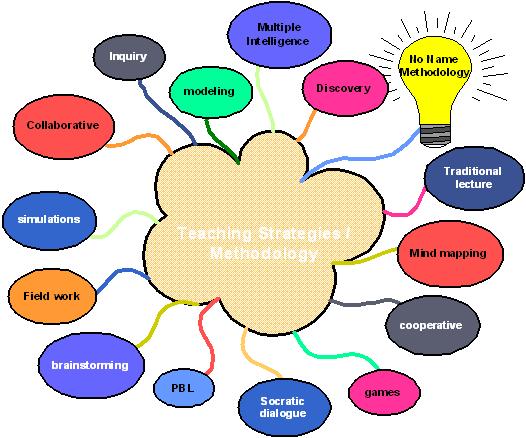 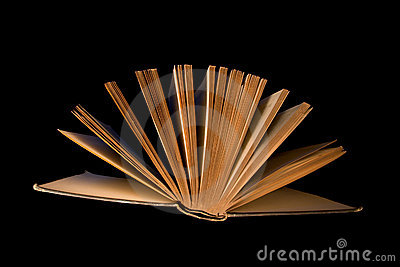 41
41
Reflections on Lesson Study Process
Strengths & Weaknesses
What we learned….
Growth as a teacher
Integrated into a school context
Benefit to students
42
42
Slán
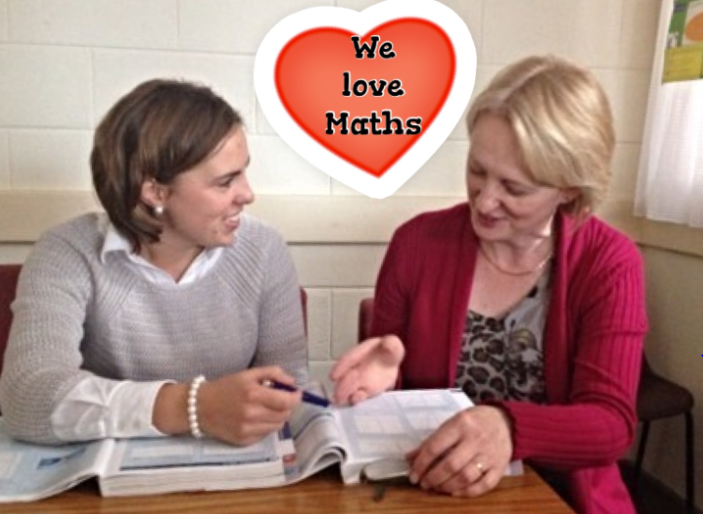 43
Slán
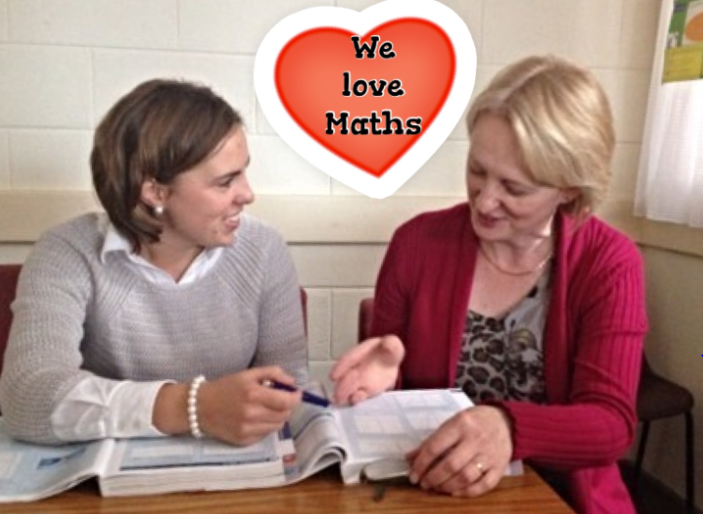 44
44